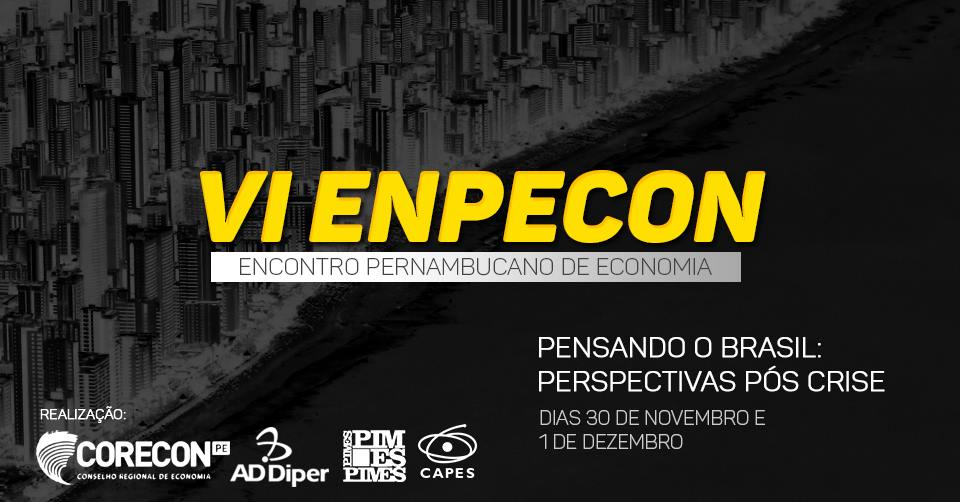 TÍTULO
Autores
MOTIVAÇÃO
OBJETIVOS
RESULTADOS
CONCLUSÃO